BAe 146-300
Breve guida all’accensione dei motori 
e 
attivazione dei servizi di bordo
Da Cold and Dark senza generatore da terra
N.B. Questa non è una check list
     Molte azioni e controlli presenti 
     nella check-list sono qui stati trascurati
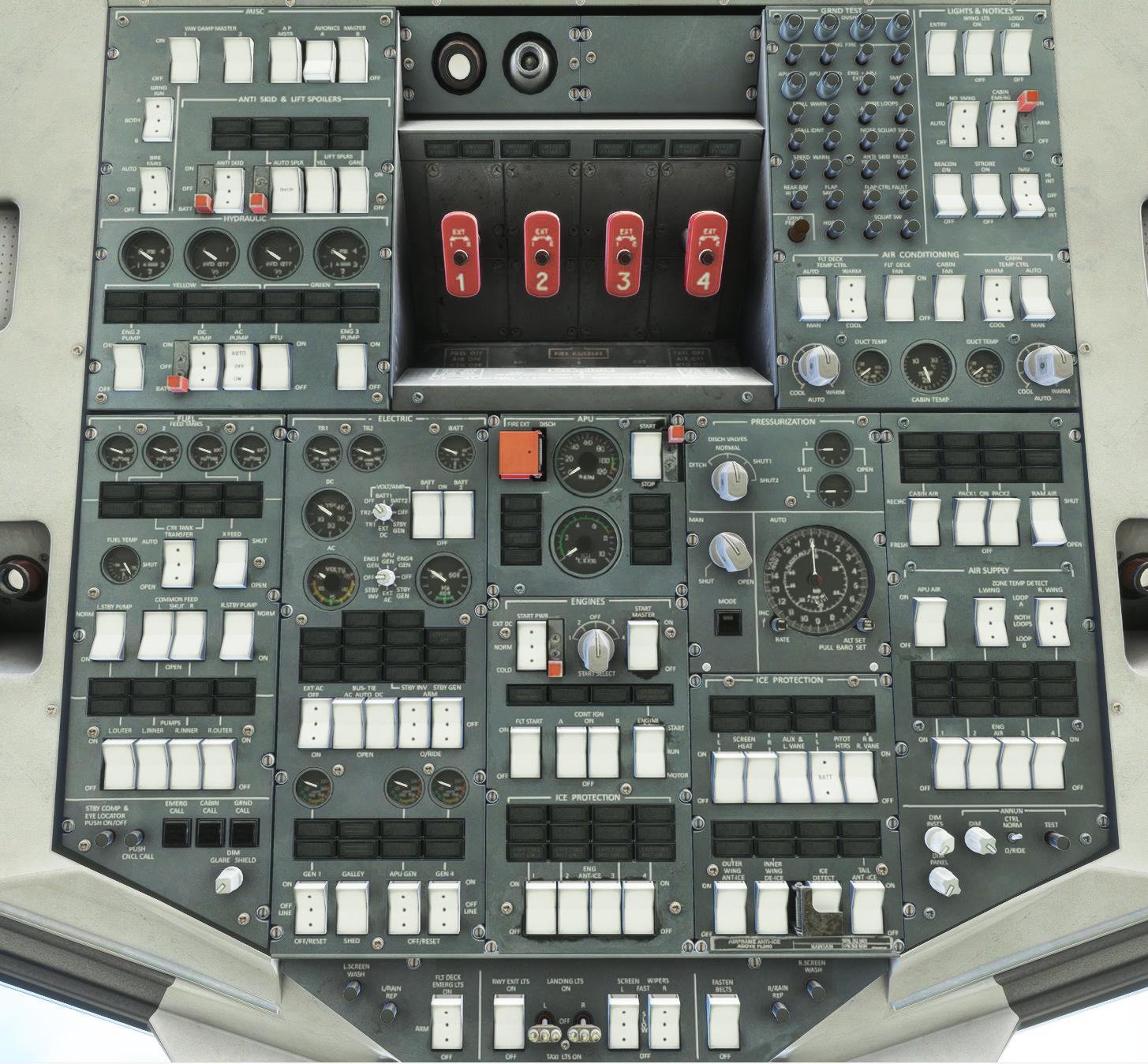 Quasi tutte le operazioni si fanno
a partire dal pannello OVERHEAD

Il pannello è diviso in sottopannelli
Quelli che interessano questo 
Tutorial sono:

Hydraulic
Fuel
Electric
APU
Engines
Pannello ELECTRIC
Contiene gli interruttori e le spie dell’impianto elettrico.

Interruttori Batterie 1 e 2 su ON si alimenta il circuito in DC

Interruttori BUS-TIE AC e DC Auto
   notare che i circuiti elettrici  devono essere CHIUSI

Armare ARM gli interruttori dei generatori ed inverter
   In STBY

Durante il normale funzionamento dei motori i generatori sono azionati dai motori 1 e 4 ora naturalmente OFF LINE
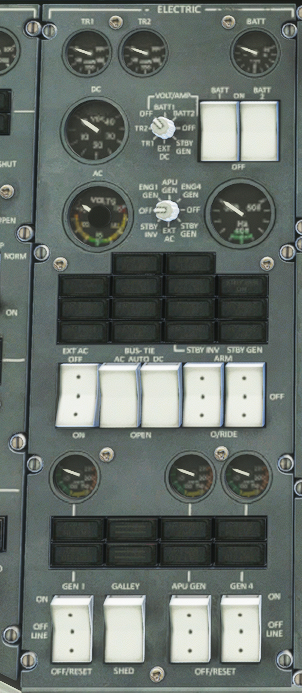 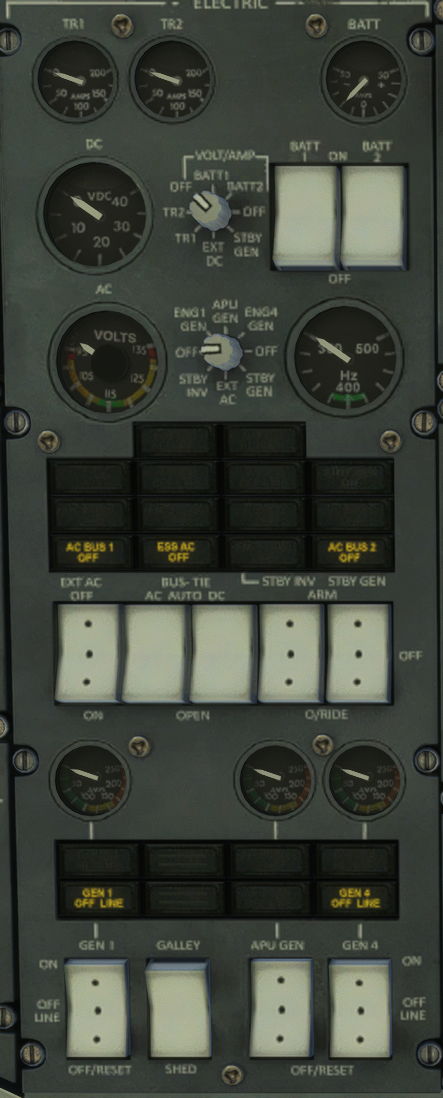 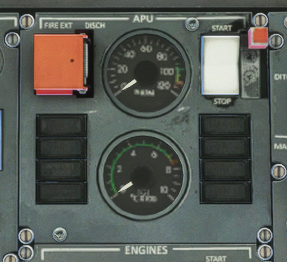 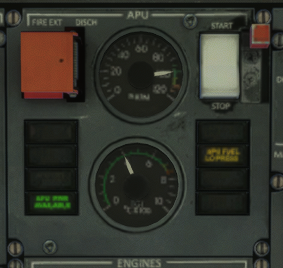 Pannello APU

Interruttore su START

e attendere la spia verde
APU PWR AVAILABLE
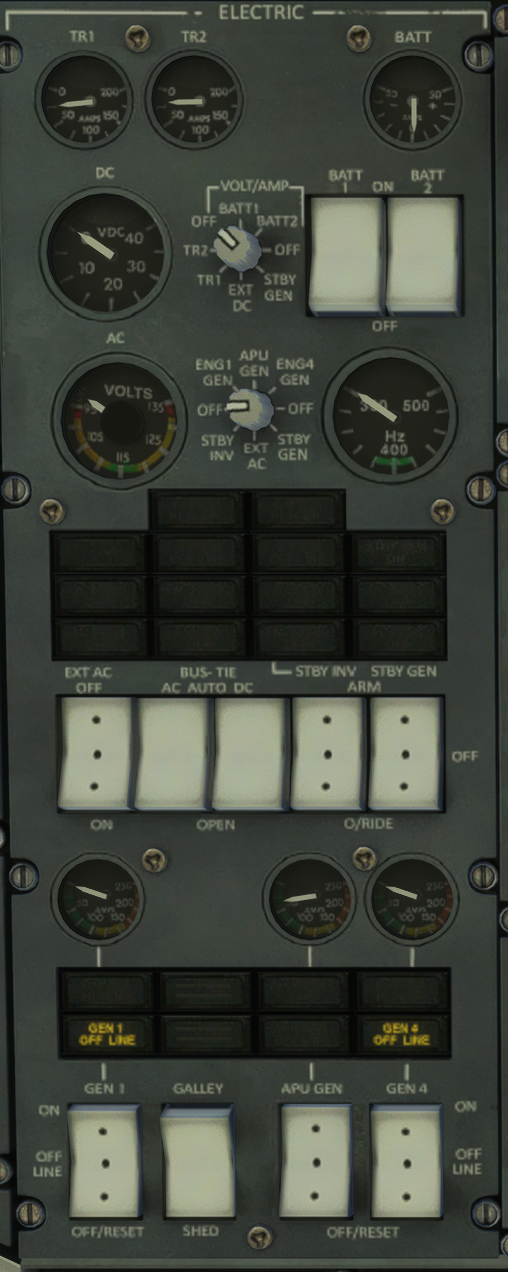 A questo punto si torna sul pannello ELECTRIC e si attiva il APU GEN
Pannello HYDRAULIC

Contiene gli interruttori delle pompe idrauliche sui 
due circuiti YELLOW e GREEN

Ci sono due pompe alimentate dai circuiti in AC e DC 
quando i motori non sono accesi

Portare i tre interruttori su ON
(non so cosa sia il PTU ma funziona così)


Da notare che durante il normale funzionamento saranno i motori 2 e 3 ad alimenare le pompe
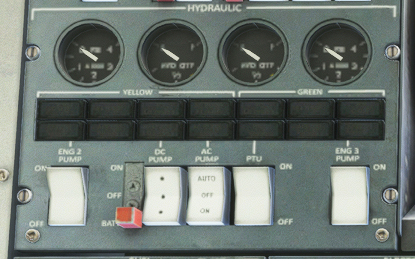 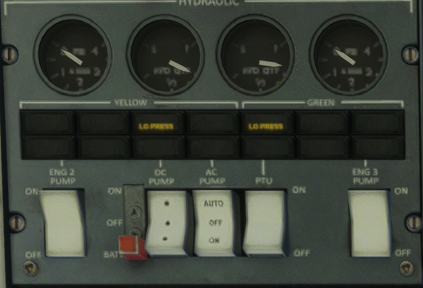 Ora si può procedere all’accensione dei motori
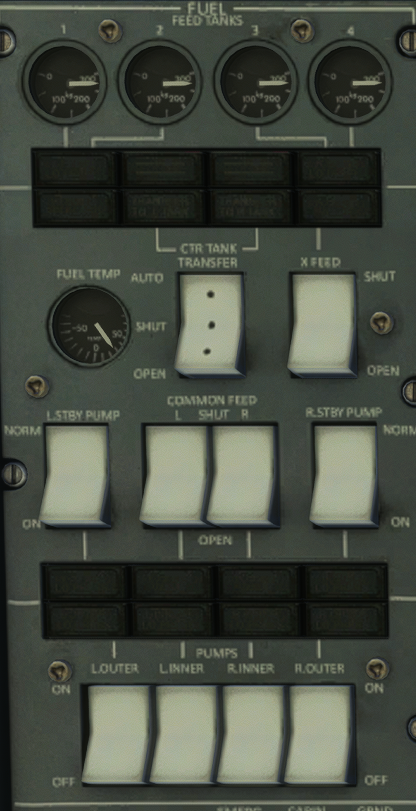 Dal pannello FUEL portare le pompe carburante su ON
Dal pannello ENGINES fare nell’ordine :

START MASTER ON    
si accende la spia bianca 
START POWER ON

Selezionare il motore da accendere 
tramite START SELECT

Premere ENGINE START 
si accendono le altre spie verdi e bianca
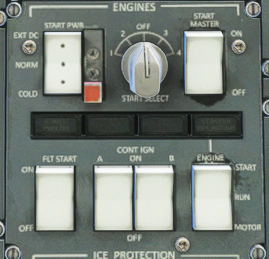 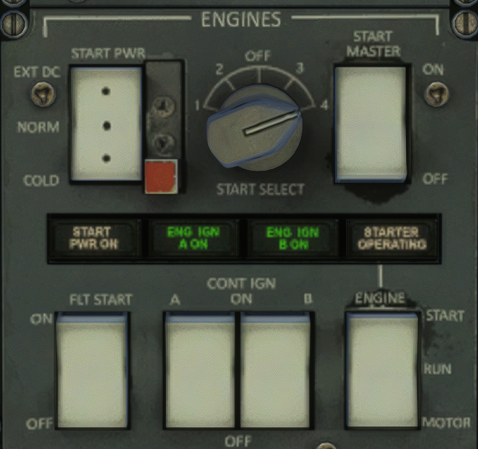 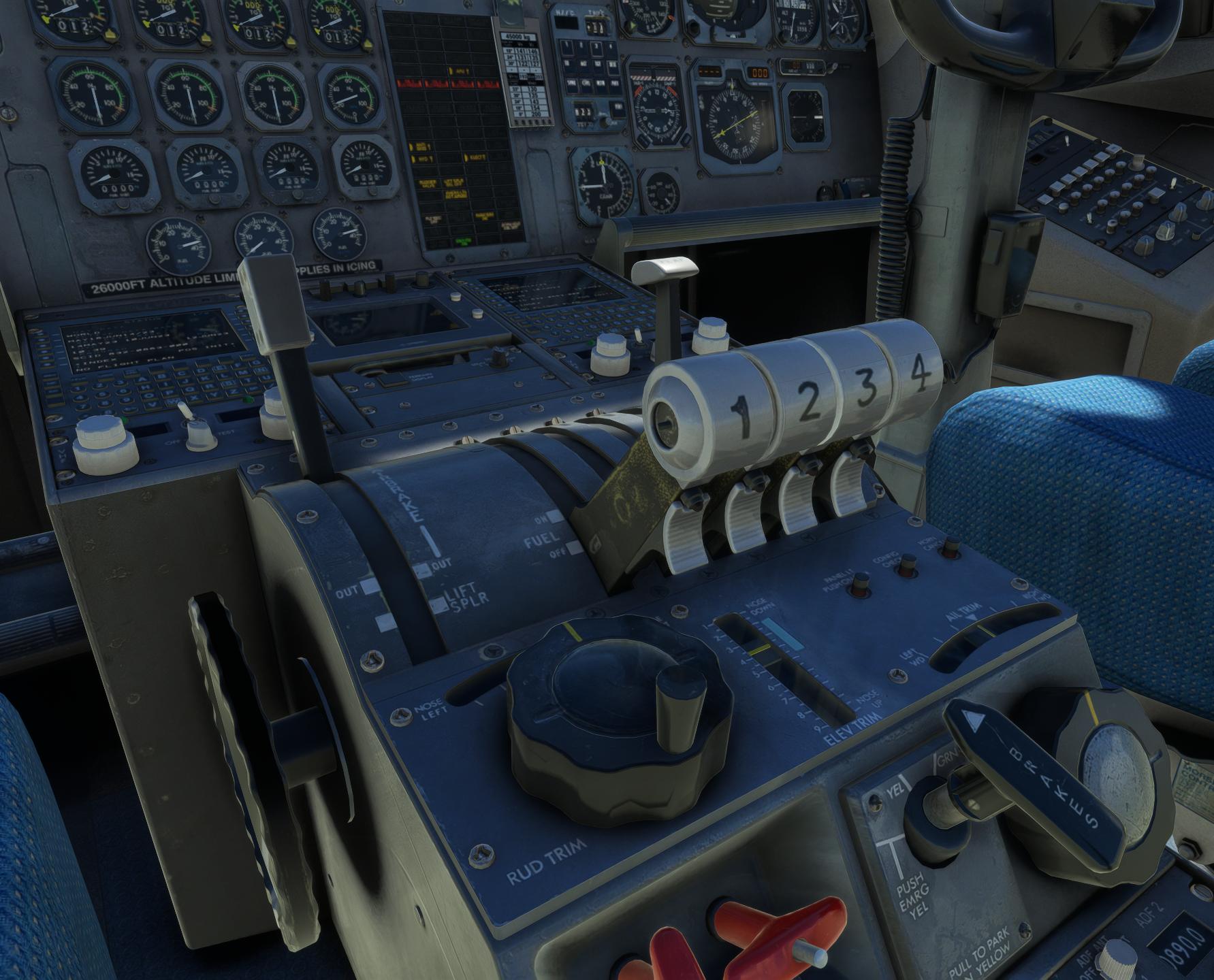 Controllare la strumentazione motori
Quando il valore N2 raggiunge 10, (dieci)
premere la leva della manetta 
corrispondente e 
aprire l’immissione carburante
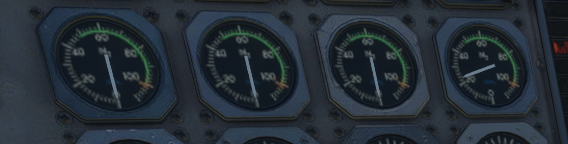 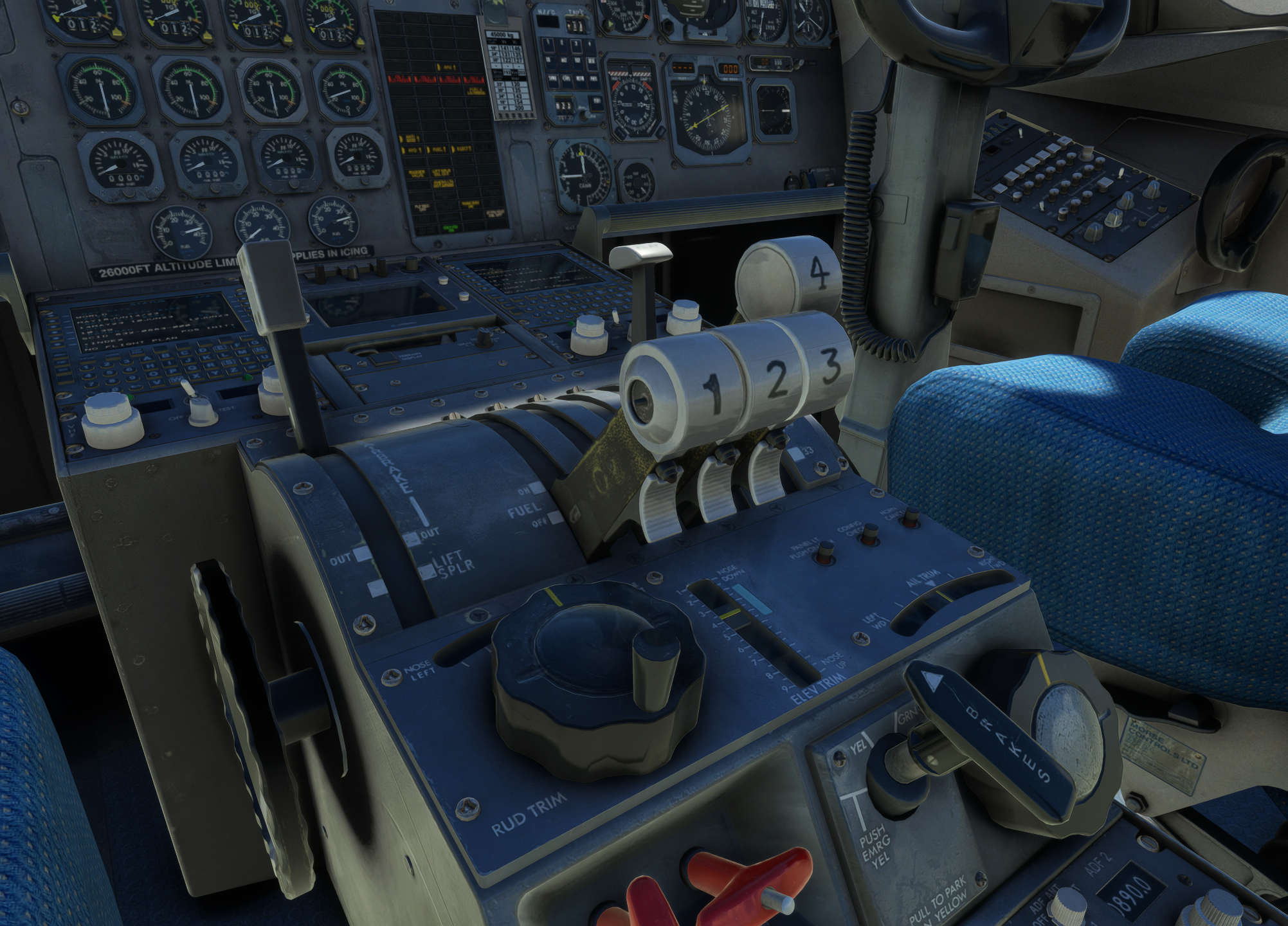 Raggiunti i valori prestabiliti, 
le spie verdi e bianca 
nel pannello ENGINES si spengono 
e si può procedere con l’accensione 
degli altri motori
Quando tutti i 4 motori sono accesi

Nel pannello ENGINES 
  portare su OFF START MASTER
  portare su OFF il START SELECT,

nel pannello HYDRAULIC  
  spostare su ON le pompe dei motori 2 e 3
 
nel pannello ELECTRIC 
  spostare su ON i generatori dei motori 1 e 4

Spegnere l’APU